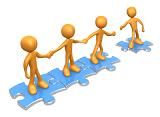 5. 
ACCIONES A REALIZARSE CON APOYO DE COORDINACIONES
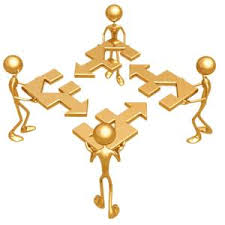 Coordinación
Se entiende por coordinación a la articulación de la actividad ejecutada por dos o más agencias (instituciones) que buscan incrementar el valor de su servicio público por medio del trabajo conjunto (o combinado) en lugar de hacerlo por separado.
Coordinación con áreas internas del DIF Estatal que permitan fortalecer los distintos momentos del proceso de planeación,  ejecución, seguimiento y formación de recursos humanos, etc.
Acciones Intra DIF
Coordinación con instancias de gobierno, estatal, federal, del ámbito privado y social-Organizaciones de la Sociedad Civil (OSC), Instituciones Internacionales  y Académicas.
Acciones Interinstitucionales
Coordinación con el Ayuntamiento, SMDIF y demás autoridades locales  que coadyuven a la operación.
Acciones 
Municipales
Fortalecen al PSBC
Coordinaciones
Acciones Intra DIF
Acciones Interinstitucionales
Acciones locales con instancias Municipales
Qué no son Acciones Intra DIF para el Programa de Salud y Bienestar Comunitario
María Teresa Navarro Torres
Marianelly Villegas Martínez
teresa.navarro@dif.gob.mx
Ext 4135
marianelly.villegas@dif.gob.mx
Ext 7450
Marina Esquivel Treviño
Marisa González González
marisa.gonzalez@dif.gob.mx
Ext 4110
mesquivel@dif.gob.mx
Ext 4108
Héctor Robles Carbajal
Ivonne Sambrano Soriano
Hcarbajal@dif.gob.mx
Ext 4114
Isambrano@dif.gob.mx
Ext 4119
Gracias !!!!!